Figure 1.  Two examples of the stimuli employed in the task. The red squares represent the screen and the small yellow ...
Cereb Cortex, Volume 12, Issue 10, October 2002, Pages 1048–1056, https://doi.org/10.1093/cercor/12.10.1048
The content of this slide may be subject to copyright: please see the slide notes for details.
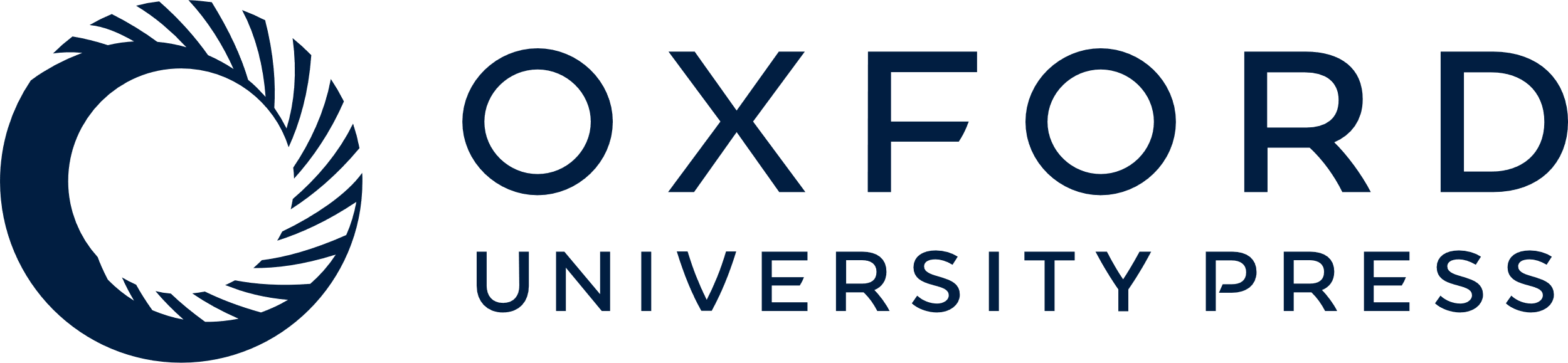 [Speaker Notes: Figure 1.  Two examples of the stimuli employed in the task. The red squares represent the screen and the small yellow squares represent the position of the stimuli. During encoding the display was divided in four quadrants and the stimuli were presented randomly in one of the quadrants, while during retrieval they were presented at the centre of the display.


Unless provided in the caption above, the following copyright applies to the content of this slide: © Oxford University Press]